Hypothesis Development
YPAR Groups
Process Journal
Issues and Causes
Imagine your issue, or your dependent variable, is “Dropping Out of School.” An independent variable might be “fights with other students.” The last step is to come up with a hypothesis. Maybe one is “fights always lead to a three day suspension, so they are out of school too often to pass.”
In your teams, take a Hypothesis Sheet, and work together to complete it. 
There are a number of things that influence the issue you have selected to research. In teams, fill out the Factors Influencing the Issue handout.
Reflect in Process Journal
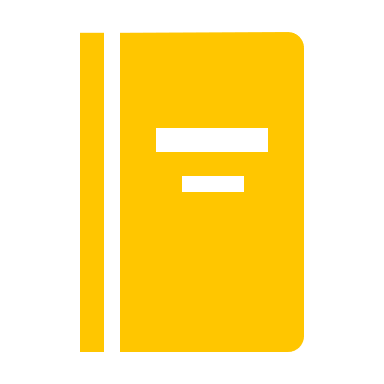